Trinn 15
Barnets trettende leveår
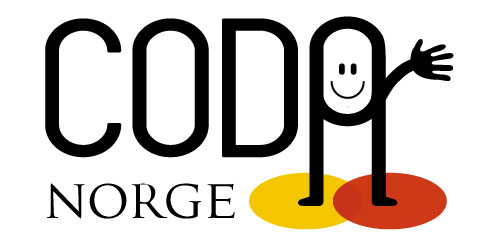 Tema for trinnet
Foreldremøter

Møtepunkter for barnas aktiviteter

Barnas identitet

Tolking i familien
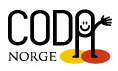 Samarbeid skole- og fritid
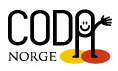 [Speaker Notes: .]
Identitet
Hvem er barnet?

Kommunikasjon med den hormonelle tenåringen

Hvem er sjefen? 
«alle andre får lov»… 

«Dumme hørende»
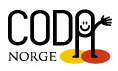 [Speaker Notes: Barnet er tenåring. Hormonene herjer.. 
De aller fleste tenåringer opponerer mot foreldre. Ikke bare fordi foreldrene er døve. 

Hvordan føler døve barn det når foreldre snakker om «dumme hørende» som ikke forstå. Ikke garantert at barna forstår at «det gjelder ikke meg».]
Tolk..
I hvilke situasjoner er det viktig å bruke tolk?
Hvem bestemmer når dere skal bestille tolk? 

Hva er kravet til tolken?

Barnets dårlige samvittighet
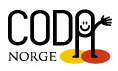 [Speaker Notes: Barnet kan føle dårlig samvittighet for at foreldrene faller utenfor.. 
Kan den øvrige familien stilles til ansvar?]
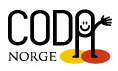 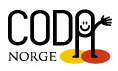